正比例 反比例
WWW.PPT818.COM
1.什么是成正比例的量？用字母应如何表示？
两种相关联的量，一种量变化，另一种量也随着变化，如果这两种量中相对应的两个数的比值一定，这两种量就叫做成正比例的量，它们的关系叫做正比例关系。
    如果用x、y来表示两种相关联的量，用字母k表示它们的比值（一定），正比例关系可以表示为：
2.什么是成反比例的量？用字母应如何表示？
两种相关联的量，一种量变化，另一种量也随着变化，如果这两种量中相对应的两个数的积一定，这两种量就叫做成反比例的量，它们的关系叫做反比例关系。
    如果用 x、y 来表示两种相关联的量，用字母 k 表示它们的积（一定），反比例关系可以表示为：
观察下面两个表格并回答问题:
表1
在表1中相关联的量是(     )和(     )，(     )随着(    )变化，(   　)是一定的。因此，时间和路程成(    )比例关系。
路程
时间
路程
时间
速度
正
问题：从表1中，你是怎样发现速度是一定的？又根据什么判断出路程和时间成正比例？
表2
在表2中相关联的量是(      )和(       )，(       )随着(       )变化，(      )是一定的。因此，时间和速度成(      )比例关系。
速度
时间
速度
时间
路程
反
问题：从表2中，你是怎样发现路程是一定的？又根据什么判断出时间和速度成反比例？
总价
＝ 单价
数量
(一定)
判断下面每题中两种量成正比例还是反比例。
1．单价一定，数量和总价。
成正比例
速度×时间＝ 路程
(一定)
判断下面每题中两种量成正比例还是反比例。
2．路程一定，速度和时间。
成反比例
面积
＝ 边长
边长
判断下面每题中两种量成正比例还是反比例。
3．正方形的面积和边长。
不成比例
工作总量
＝ 工作时间(一定)
工作效率
判断下面每题中两种量成正比例还是反比例。
4．时间一定，工作效率和工作总量。
成正比例
判断下面每题中的两种量是不是成比例，成什么比例？并说明理由。
１.每包书中册数相同，包数和总册数。
２.被除数一定，除数和商。
３.全班的学生人数一定，每组的人数和组数。
４.圆的面积与半径。
５.房间地面面积一定，房间里的人数和每人
   所占的面积。
６.和一定，加数和另一个加数。
７.一个人的年龄和他的体重。
小结
正比例
反比例
1、都有两种相关联的量。
相同点
2、一种量随着另一种量变化。
3、都必须有一个量一定。
1、变化方向相反，
一种量扩大（缩小），另一种量反而缩小（扩大）。
1、变化方向相同，一
种量扩大（缩小），另一种量也扩大 （缩小）。
不同点
2、相对应的两个数的积一定。
2、相对应的两个数的
比值（商）一定。
一辆汽车在高速路上行驶，速度保持在100千米/时，说一说汽车行驶的路程随时间变化的情况，并用多种方式表示两个量之间的关系。
方式一：列表
200
400
300
500
……
方式二：画图
路程/千米
500
400
300
200
100
0
时间/时
1
2
3
4
5
一辆汽车在高速路上行驶，速度保持在100千米/时，说一说汽车行驶的路程随时间变化的情况，并用多种方式表示两个量之间的关系。
方式三：用式子表示
如果用t表示汽车行驶的时间，S表示汽车行驶的路程，那么           。
S=100t
面积为24cm2的长方形的相邻两条边，它们的长度有什么变化关系，试着用不同方式表示它们之间的关系。
一、下面表格中的两个量是否成正比例或反比例？为什么？

1）输液时一小瓶葡萄糖均匀滴落时，每份滴与所需时间的关系如下:



2）小明的身高与体重的关系如下:
一、下面表格中的两个量是否成正比例或反比例？为什么？

3）体积一定，圆柱体的底面积和高的关系如下:
二、判断下面每题中的两个量是否成正比例或反比例。

1）出油率一定，香油质量与芝麻的质量。
2）一捆100米长的电线，用去的长度与剩下的茶馆难度
3）三角形的面积一定，它的底面积和高。
4）一个数与它的面积。
三、磁悬浮列车匀速行驶时，路程与时间的关系如下：


1）图中的点A表示时间为1分时，磁悬浮列车驶过的路程为7千米。请试着描出其它各点。
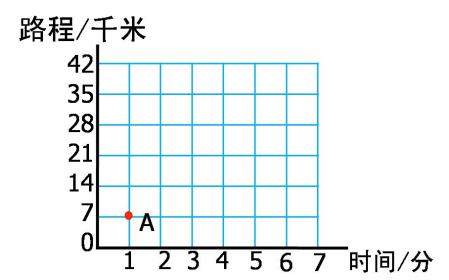 2）连接各点，他们在一条直线上行驶吗？
3）列车运行2分半时，行驶的路程是多少？